Department Of Computer ScienceGulbarga University Gulbarga
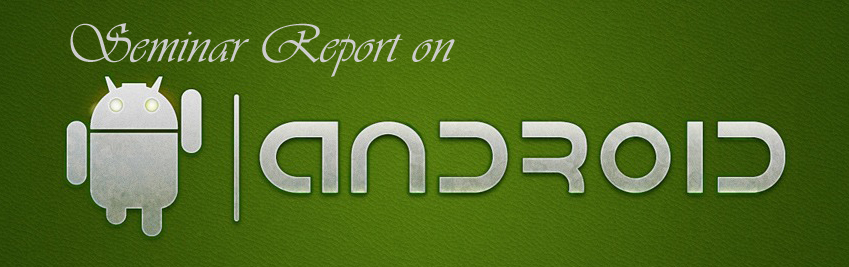 Presented By
							Salma Begum
							MCA 5th sem
Under the Guidance of
	Shrikant G.K
AGENDA
INTRODUCTION
ORGIN OF ANDROID
FEATURES OF ANDROID
ARCHITECHTURE OF ANDROID
VERSIONS OF ANDROID
SOFTWARE DEVELOPMENT
LIMITATIONS
APPLICATION LIFE CYCLE
FUTURE OF ANDROID
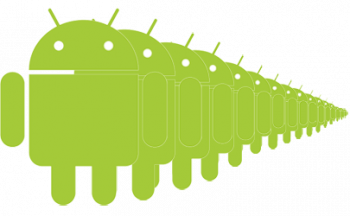 Introduction
Android is Linux based operating system for mobile devices.
Android specially developed for applications
There are more than 4,00,000 apps in android market
The andriod is an open source
Smart Phones
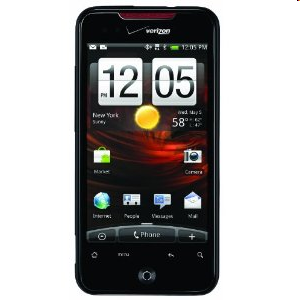 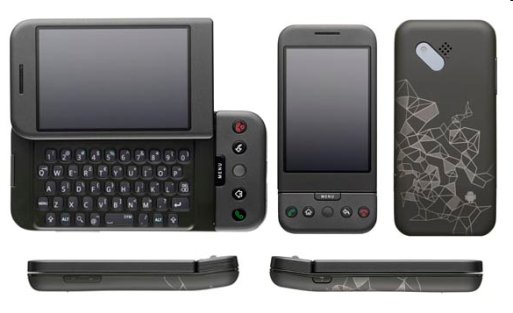 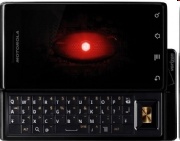 HTC G1,
Droid,
Tattoo
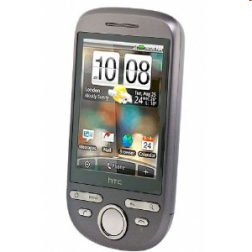 Motorola Droid (X)
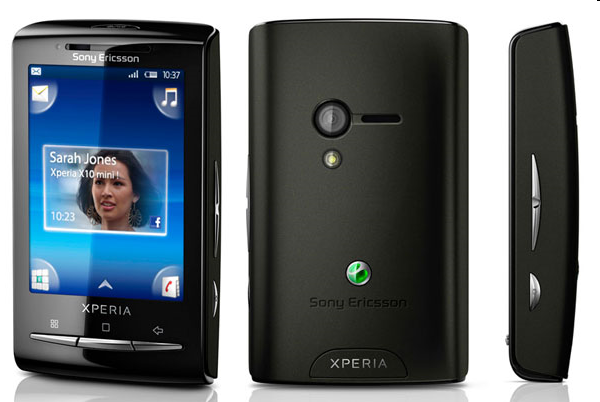 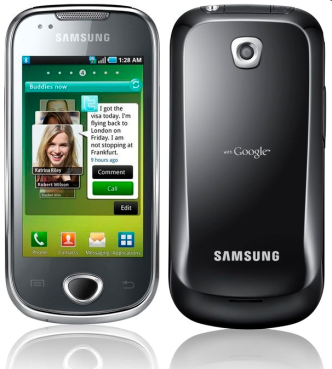 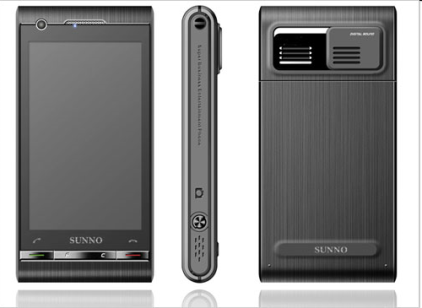 Sony Ericsson
Suno S880
Samsung Galaxy
@2011 Mihail L. Sichitiu
4
Tablets
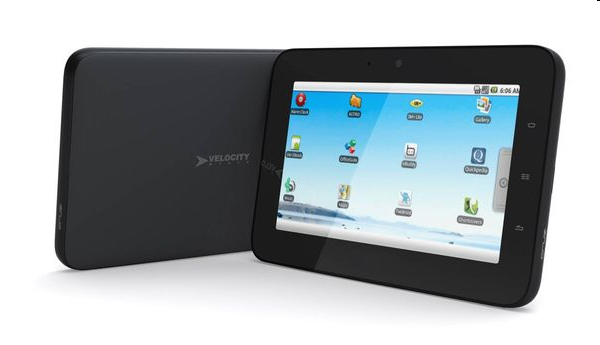 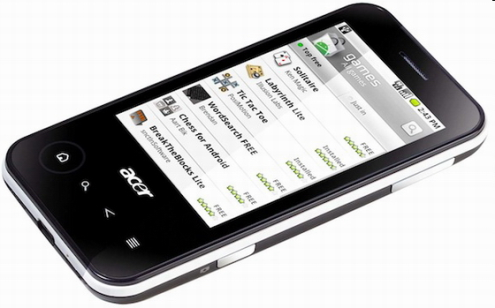 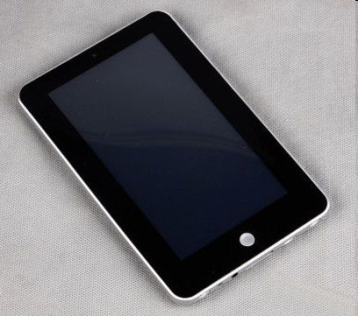 Velocity Micro Cruz
Gome FlyTouch
Acer beTouch
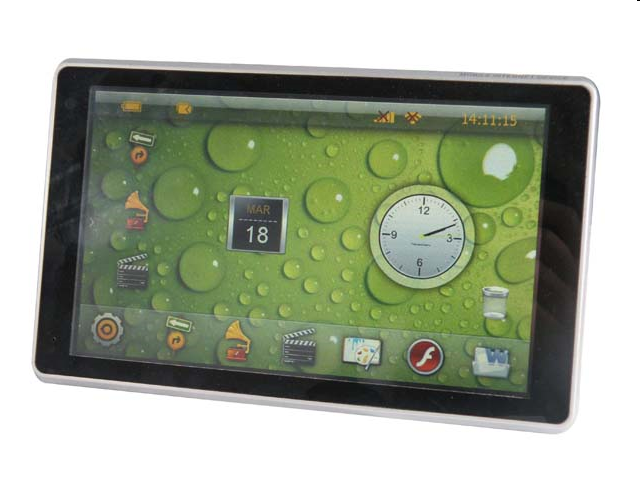 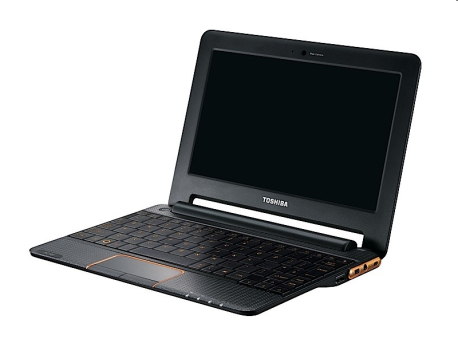 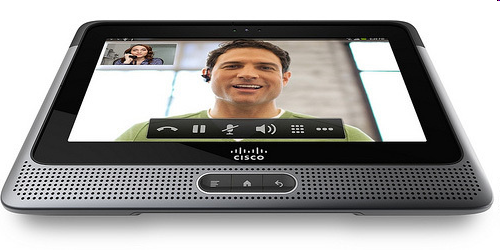 Toshiba Android 
SmartBook
Cisco Android Tablet
Dawa D7
@2011 Mihail L. Sichitiu
5
ORIGIN OF ANDROID
Android was founded in Palo Alto, California in October 2003 by Andy Rubin, Rich Miner, Nick Sears and Chris White who work at “Google” to develop.


         Andy Rubin
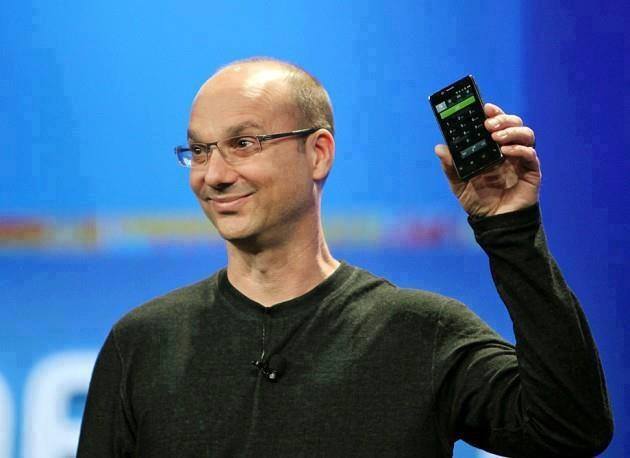 ORIGIN OF ANDROID
Android was purchased by the GOOGLE in AUGUST, 2005 for 50 million $.
The open handset alliance, a group of several companies was formed -5 November 2007
Android beta released-12 November 2007
Open  handset  alliance(oha)
It’s consortium of several companies.
 This group of companies are allowed to use source code of Android and develop applications.
Features of andriod
Andriod can run multiple apps at the same time
Also support optimized graphics VGA, 2D graphics and 3D graphics.
Andriod has better app  market.
Andriod lets you change your setting faster.
It gives you more options to fit your budget
Andriod keeps information visible on your home screen.
Android also support java applications.
The Android Software Architecture
Linux kernel
Libraries
Android run time
core libraries
Dalvik virtual machine
application layer
application framework
ARCHITECTURE
Linux Kernel
Device drivers
Memory management
Process management
Networking
Libraries
C/C++ libraries
Interface through Java
Surface manager – Handling UI Windows
2D and 3D graphics
Media codes, SQLite, Browser engine
Android Runtime
Dalvik VM.
Dex files
Compact and efficient than class files
Limited memory and battery power
Core Libraries
Java 5 Std edition
Collections, I/O etc…
Providing most of the functionality available in the core libraries of the Java language.
Application Framework
API interface :
Activity manager – manages application life cycle
Android provides a set of core applications:
Email Client                   
SMS Program
Calendar
Maps
Browser
Contacts,Etc.
All applications are written using the Java language.
APIs
Data Structures
Utilities
File Access
Network Access
Graphics
Etc
Versions of andriod
Andriod 1.0		   	              23 September 2008
Andriod 1.1		 	              9 February 2009
Andriod 1.5 (Cupcake)	               30 April 2009
Andriod 1.6 (Donut)	              15 September 2009 
Andriod 2.0 (Éclair)	               26 October 2009
Andriod 2.2 (Froyo)	              20 May 2010
Andriod 2.3 (Gingerbread)               6 December 2010
Andriod 3.0 (Honeycomb)               10 May 2011
Andriod 4.0 			  19 October 2011
(Ice Cream Sandwich) 
Andriod 4.1 ,4.2,4.3 	              13 July 2012
(Jelly bean)
Andriod 4.4 (Kitkat)                        31 October 2013
Android Cupcake 1.5
Released on April 30, 2009.
  Added auto-rotation option.
 Copy and Paste feature added in the web browser.
 Increased speed and performance but not upto required level.
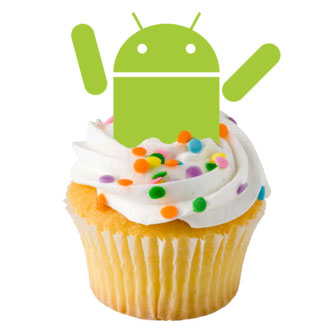 Android Donut 1.6
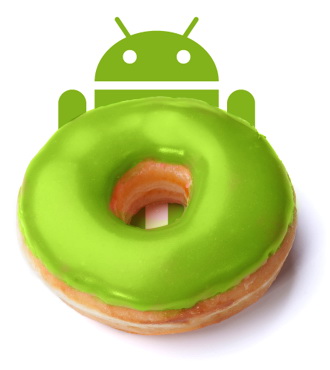 Released on September 15, 2009.
 Voice search and Search box were added.
 Faster OS boot times and fast web browsing experience.
Android Éclair 2.0/2.1
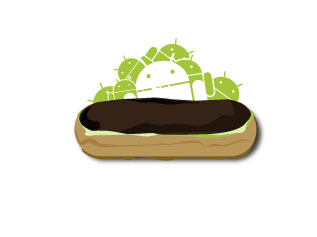 Released on October 26, 2009.
 Bluetooth 2.1 support.
 Improved typing speed on virtual keyboard,  with smarter dictionary.
 no Adobe flash media support.
Android Froyo 2.2
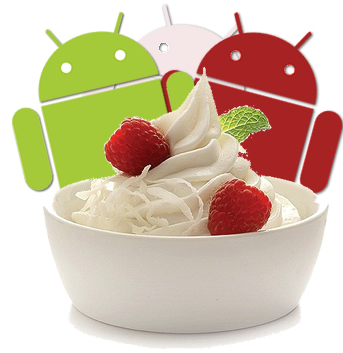 Released on  May 20, 2010.
  Support for Adobe Flash 10.1
   Improved Application launcher with better browser
   No internet calling.
Android Gingerbread 2.3
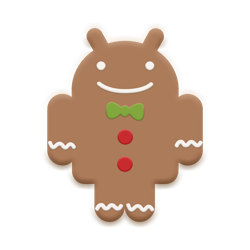 Released on  December 6, 2010.
 Updated User Interface with high efficiency and speed
 Internet calling
 One touch word selection and copy/paste.
 New keyboard for faster word input.
 More successful version of Android than previous.
 not supports multi-core processors.
Android Honeycomb 3.0
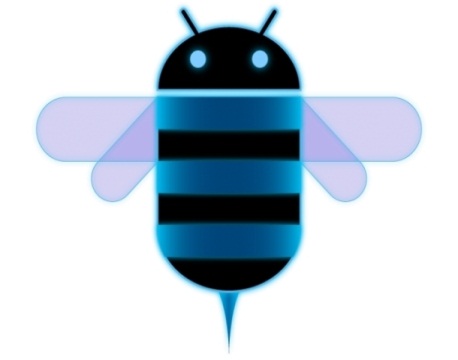 Released on February 22, 2011.
 Support for multi-core processors
 Ability to encrypt all user data.
 This version of android is only available for       tablets.
Android IceCreamSandwich(ICS) 4.0
Released on  November 14, 2011.
 Virtual button in the UI.
 A new typeface family for the UI, Roboto.
 Ability to shut down apps that are using data in the background.
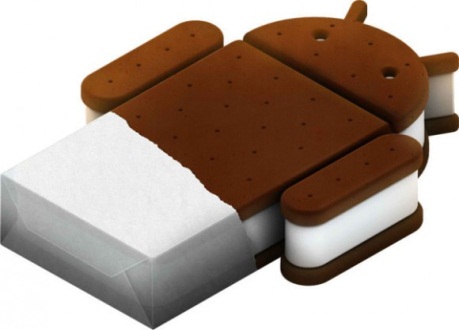 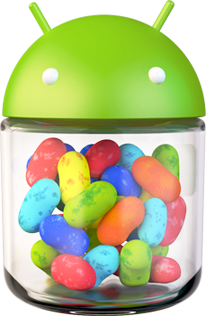 Android JellyBean 4.1
Released on June 27, 2012.
 Improved the features of previous version while improving the graphics quality. 
 Smoother user interface.
Android JellyBean 4.2,4.3
Released on 13 November 2012
Lock screen improvements
Multiple user accounts (tablets only)
Bug fixes and performance enhancements

Android Kitkat 4.4
Released on 31 October 2013
Ability for applications to trigger translucency 
in the navigation and status bars
Wireless printing capability
And even more features are currently being rolled out
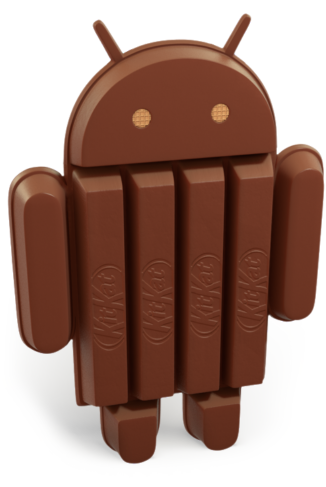 Why andriod os is better than iphone os?
Android Application Development
Android
SDK
Eclipse IDE
Android
Mobile
Device
Android
Emulator
Android development
Java Source
Android Manifest
Generated Class
Java Compiler
.dex
File
Dalvik
VM
Resource XML
Android Libraries
SOFTWARE FEATURES
Integrated browser based on the open source Web Kit engine
SQLite for relational data storage
Media support for common audio, video, and still image formats
Dalvik Virtual Machine optimized for mobile devices
HARDWARE  FEAUTURES
Cellular networking : GSM, EDGE, 3G
LAN : Bluetooth, and Wi-Fi 
Graphics Hardware Acceleration
Camera, GPS and Compass 
Touch screen and accelerometer for motion sensing
Techniques for saving data
SQLite Databases: relational database library for storing and managing complex data

Files: you can create, write, and read files from the local storage or external media (SD Cards)
FileOutputStream, FileInputStream, and Resources classes.
10/15/2014
MIT College of Engineering,Pune
27
APPLICATION LIFE CYCLE
Life Cycle
Each application runs in its own process.
Each activity of an app is run in the apps process
Processes are started and stopped as needed to run an apps components.
Processes may be killed to reclaim needed resources.
Killed apps may be restored to their last state when requested by the user
Andriod market
Andriod market is the online software store developed by Google for Andriod devices
Users to browse and download apps published by third party developer
As of october 2011  there were more than 4,00,000 apps available for Android
As of dec 2013 there were more than 8,00,000 apps available for Android 
Android has several famous apps like voice action, sky map,place directory,GPS,etc..,
Market Sales Rate for Smartphone devices
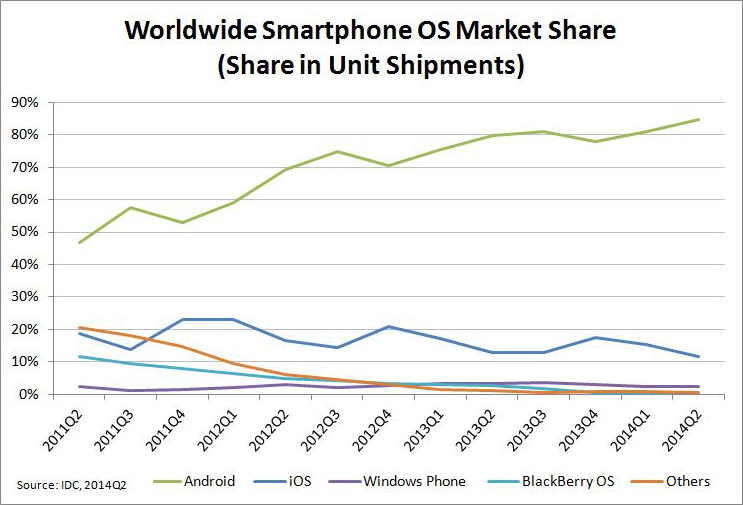 Cont…
WHAT MAKES AN ANDROID SPECIAL?
Open source – Free development  platform 
Built in components can be improved
Built in services like GPS,SQL Database, browser and maps
Management of process life cycle
High quality graphics and sound
Portability across current and future hardware
Component-based architecture  and  reusable, replaceable modules 
Multi-layer isolation of programs
Where is Android going?
The Android OS may accelerate the diffusion of smart
    phones by providing a free OS.
Access to the Android software development kit (SDK) suggests that the number of applications will continue to as well as professional developers provide new offerings.
Transforming them from consumers of existing applications to creators of apps designed to meet their needs.
Android, by increasing the user base, might hasten the integration of mobile technology.
Android is the Biggest selling OS in the World on Mobile Computing.
LIMITATIONS
Android operating system uses more amount of battery as compared to normal  java and symbian mobile phones.
 It has been seen that it has security related issues.
 As we call Android is world of applications we continuously need to connected with the internet which is not possible for all the users.
Android vs windows phones
Cont…
CONCLUSION AND FUTURE SCOPE
Android is now stepping up in next level of mobile internet.
 There are chances of Android Mobile sales in whole world becomes more then iPhone.
There are chances of Android may become the widely used operating system in world as it has found its application in many appliances such as washing machine, microwave ovens, cameras, TVs etc.
Google may launch another version of android that starts L because Google is launching all the android versions in the alphabetical order.
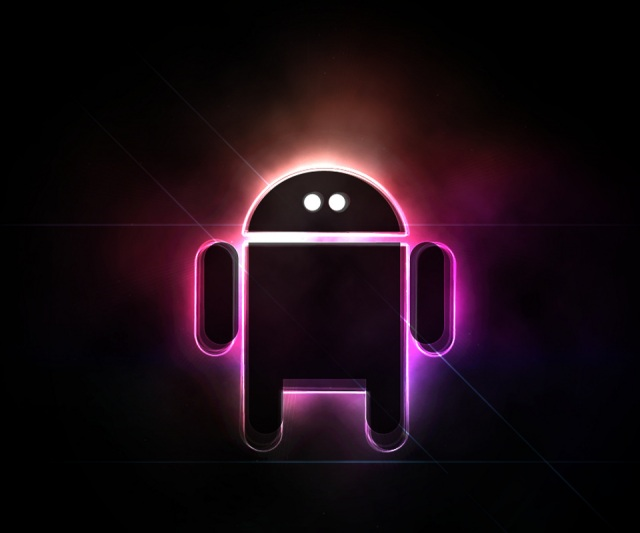 Thank You